Toutouzas K, Karanasos A, Tousoulis D
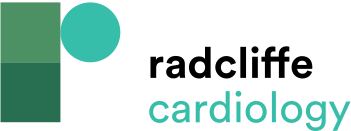 Table 1: Sensitivity and Specificity of Optical Coherence Tomography For Detection of Different Plaque Types in Pathological Studies
Citation: European Cardiology Review 2016;11(2):90–5
https://doi.org/10.15420/ecr.2016:29:2
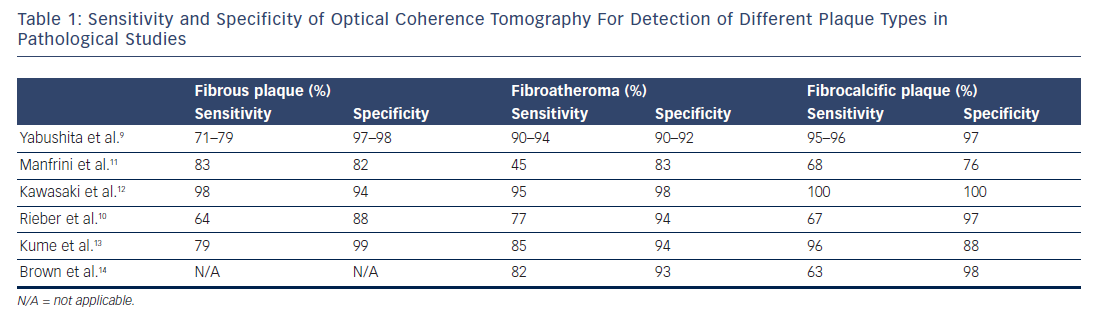